Unijní program LIFEFinanční nástroj EU pro životní prostředí a klima
10. 5. 2023 -  LIFE INFO DAY
Oddělení mezinárodních programů a projektůOdbor finančních a dobrovolných nástrojů
Ministerstvo životního prostředí, Praha
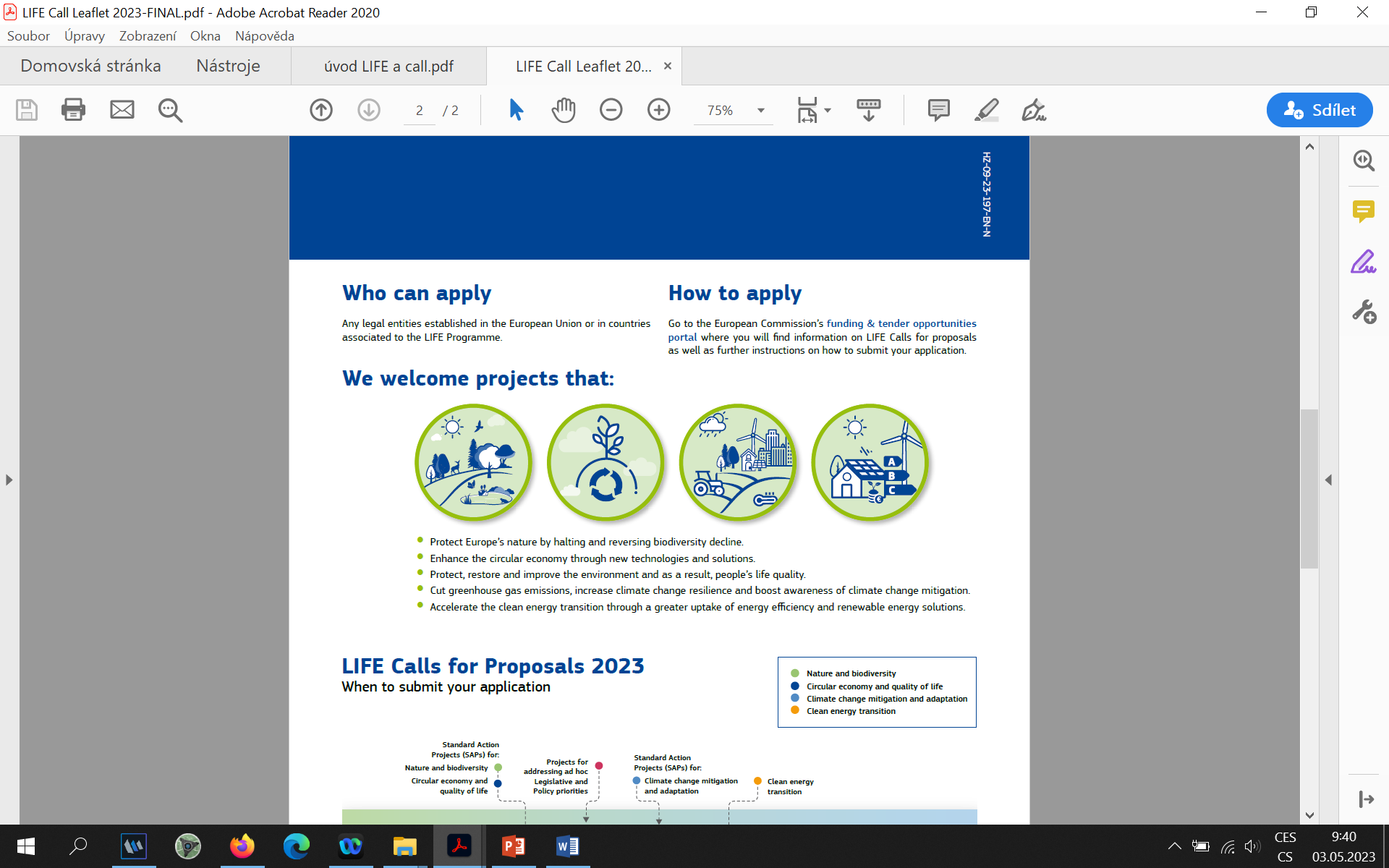 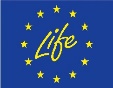 Co je program LIFE?
Nástroj pro financování životního prostředí a klimatu v EU
Komplementární nástroj k ostatním dotačním nástrojům EU na poli ochrany životního prostředí
Nařízení Evropského parlamentu a Rady č. 2021/783 pro program LIFE 2021 – 2027
Víceletý pracovní program 2021 – 2024
CINEA = Evropská výkonná agentura pro klima, infrastrukturu a životní prostředí – pověřená agentura, od 1. 4. 2021 provádí části některých programů EU včetně programu LIFE
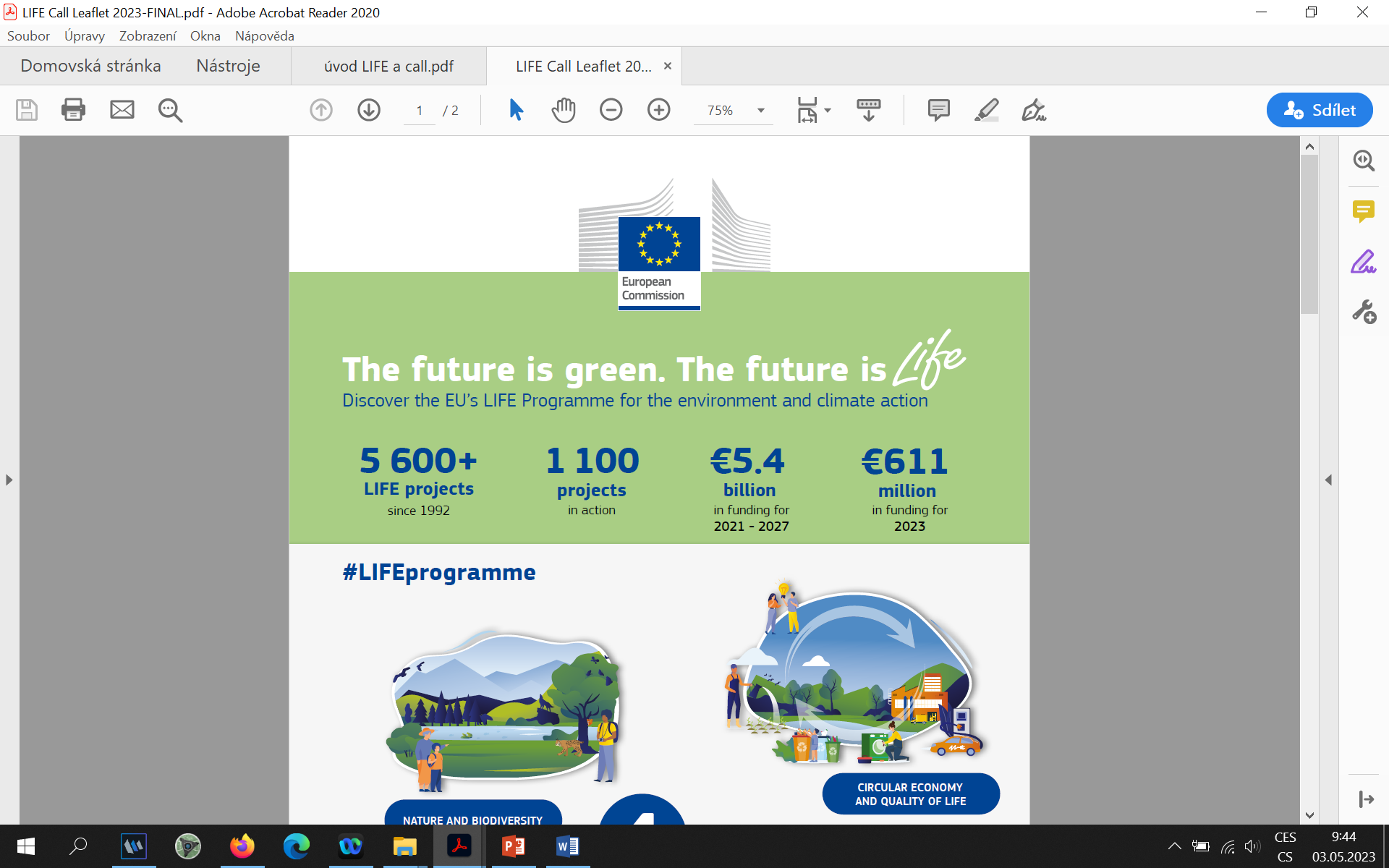 [Speaker Notes: Již od roku 1992, celkem 5 600 podpořených projektů, 1 100 probíhajících projektů
Celková alokace pro programové období 2021 – 2027 = 5,4 mil. EUR
Výzva EU pro rok 2023 – 611 mil. Euro]
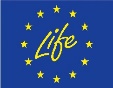 Jaký je cíl programu LIFE?
Obecným cílem programu LIFE je přispět k přechodu na udržitelné, oběhové, energeticky účinné hospodářství založené na energii                    z obnovitelných zdrojů, které je neutrální z hlediska změny klimatu a odolné vůči změně klimatu, k ochraně, obnově a zlepšování kvality životního prostředí, včetně ovzduší, vody a půdy, a k zastavení a zvrácení úbytku biologické rozmanitosti a k řešení degradace ekosystémů, mimo jiné prostřednictvím podpory provádění a řízení sítě Natura 2000, a tím přispět k udržitelnému rozvoji. Program LIFE rovněž podporuje provádění obecných akčních programů přijatých v souladu s čl. 192 odst. 3 Smlouvy o fungování EU.
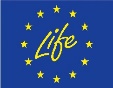 Specifické cíle Programu
1) vyvíjet, předvádět a podporovat inovativní techniky a přístupy za účelem dosažení cílů právních předpisů a politiky Unie v oblasti životního prostředí a klimatu, včetně přechodu na čistou energii, a přispět k uplatňování osvědčených postupů týkajících se ochrany přírody a biologické rozmanitosti; 
2) podporovat vypracování, provádění, sledování a prosazování příslušných právních předpisů a politik Unie, mimo jiné zlepšením správy prostřednictvím posílení kapacit veřejných a soukromých subjektů a zapojením občanské společnosti; 
3) podnítit rozsáhlé zavádění úspěšných technických a koncepčních řešení k provádění příslušných právních předpisů a politik Unie prostřednictvím reprodukce výsledků, začlenění souvisejících cílů do dalších politik a postupů veřejného a soukromého sektoru, mobilizace investic a zlepšení přístupu k financování.
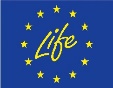 typický projekt life
Reaguje na potřeby a řeší nějaký environmentální problém.
Přináší inovativnost a kreativitu - testuje neodzkoušené postupy, technologie a metody (pilotní) nebo tyto zavádí do praxe, pokud jsou v daném kontextu nové (demonstrační), popřípadě využívá osvědčené postupy.
Způsobí konkrétní změnu životního prostředí či klimatu (ideálně odpovídající předem definovanému projektovému tématu/politické prioritě programu), která má přidanou hodnotu v kontextu EU – výsledky lze využít dále, přenést a napodobit jinde.
Zahrnuje spolupráci se všemi zainteresovanými stranami, které na jeho výsledcích mají zájem (samospráva, místní podniky, univerzity).
Neřeší základní výzkum, provoz běžných činností a opakovaných akcí, nepodporuje infrastrukturní projekty.
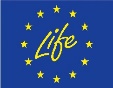 Pro koho je program LIFE určený?
Právnické osoby se sídlem v EU, případně v zemích připojených k programu LIFE (např. Island):

Veřejné subjekty (typicky např. města: povodně a sucho, zelená a modrá infrastruktura, adaptační strategie, mobilita; ale též univerzity a VVI, národní parky, kraje atp.).
Soukromé podnikatelské subjekty, svazy a VVI (typicky např. technologické inovace, průmysl, zemědělství, odpady, energetická účinnost aj.).
Soukromé nepodnikatelské organizace (typicky např. NNO - ochrana zvláště chráněných druhů a stanovišť).
Zkušení žadatelé s jasnou vizí měřitelné změny, která pomůže naplnit cíle programu a tudíž podpořit evropskou legislativu v oblasti ŽP a klimatu.
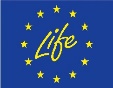 role Ministerstva životního prostředí
Národní kontaktní místo 
poskytování informací o programu, pořádání informačních seminářů pro žadatele/ příjemce;
ověření projektového záměru z hlediska vhodnosti pro spolufinancování z programu LIFE, komplementarity s jinými programy k financování, objasnění pravidel programu, zodpovídání dotazů ohledně přípravy projektové žádosti, hledání partnerů projektu nebo získání státní podpory na spolufinancování;
neposkytuje doporučení či hodnocení projektového záměru, nestanovuje podmínky výzvy programu.

Spolurealizátor realizovaných projektů LIFE – zkušenosti s řízením projektů.
Poskytovatel národních příspěvků pro žadatele do výzvy LIFE.
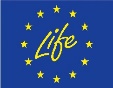 Oblasti podpory
Standardní akční projekty (SAPs)  - dříve tzv. tradiční projekty
3 – 6 let
2 – 5 mil. Euro
Konsorcium více partnerů

4 PODPROGRAMY:
Příroda a biodiverzita - Call Document LIFE-2023-SAP-NAT
Oběhové hospodářství a kvalita života - Call Document LIFE-2023-SAP-ENV
Zmírňování změny klimatu a přizpůsobování se této změně - Call Document LIFE-2023-SAP-CLIMA
Přechod na čistou energii - Call Document LIFE-2023-CET

Podporovaná témata – viz aktuální dokumenty k výzvě 2023 pro daný podprogram na:
	https://cinea.ec.europa.eu/programmes/life/life-calls-proposals_en
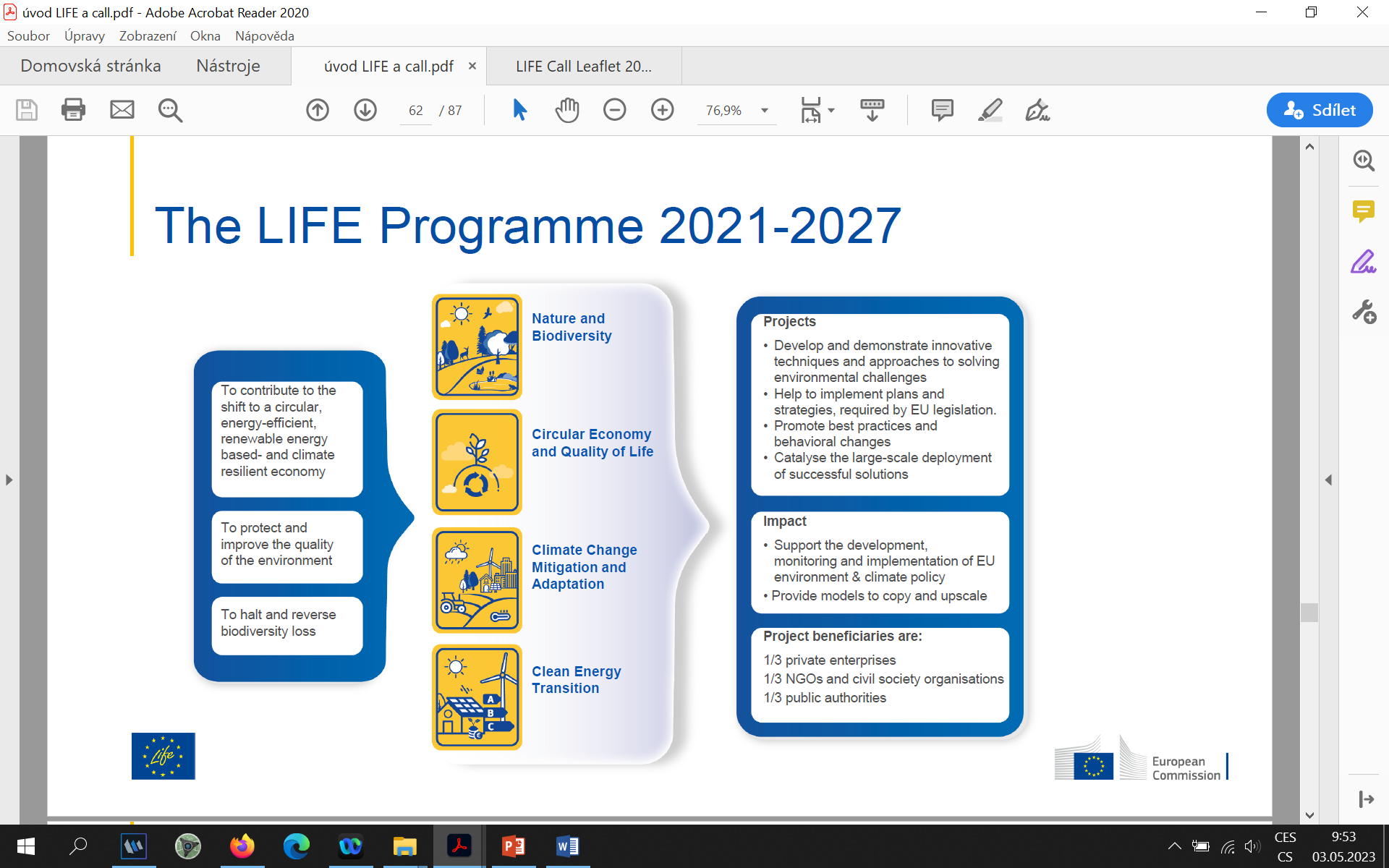 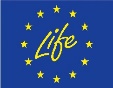 Podprogram příroda a biodiverzita
Podpora právních předpisů EU, jejichž cílem je zadržet úbytek nebo zvrátit ztrátu vzácných stanovišť a druhů, a začleňování těchto předpisů do sektorových politik.

Příroda a biodiverzita (ochranná opatření) - 145 000 000 eur
 (cca 30 projektů)

Příroda a správa (legislativa, správní procesy apod.) - 3 400 000 eur
 (2 projekty)

Míra spolufinancování maximálně 60 % s výjimkou :
67 % u projektů zaměřených na prioritní i neprioritní stanoviště a/nebo druhy
75 % pro projekty zaměřené výhradně na prioritní stanoviště a/nebo druhy
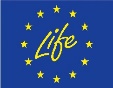 příroda a biodiverzita
Projekt musí spadat do jedné z kategorií:

„Prostor pro přírodu“ – zlepšování podmínek pro druhy/stanoviště prostřednictvím zásahů prováděných na daných lokalitách (např. ochranná opatření, obnovní management, vytváření zelené infrastruktury, ekologických koridorů, obnova ekosystémů)

„Chráníme druhy“ – ochrana konkrétních druhů/snižování negativního dopadu invazních druhů prostřednictvím opatření, která se neváží k zásahům na lokalitách (např. zvyšování povědomí, systémová opatření na úrovni správy nebo legislativy apod.)

Žadatelé musí definovat, odhadnout, vysvětlit a dosáhnout očekávaných výsledků.
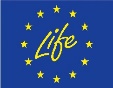 příroda a biodiverzita
Přednost mají projekty naplňující cíle:

Směrnice EU o ptácích a stanovištích (prioritní druhy/ stanoviště, jejichž stav je hodnocen jako nepříznivý U2, zlepšení podmínek pro druhy/stanoviště na území soustavy Natura 2000)
https://nature-art17.eionet.europa.eu/article17/
https://ec.europa.eu/environment/nature/legislation/birdsdirective/index_en.htm
http://natura2000.eea.europa.eu/

Červený seznam ohrožených druhů (druhy, jejichž stav je hodnocen jako ohrožený nebo horší)	
http://datazone.birdlife.org/info/euroredlist2021

Nařízení o invazivních nepůvodních druzích (druhy unijního významu dle čl. 4(1), druhy národního nebo regionálního významu dle čl. 12 a 11; invazní druhy ohrožující prioritní druhy/ stanoviště)
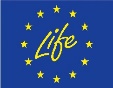 příroda a biodiverzita
Strategie EU v oblasti biologické rozmanitosti do roku 2030
Vytváření koherentní soustavy chráněných území, zejména rozšiřování soustavy Natura 2000
Zvrácení úbytku opylovačů
Obnova poškozených ekosystémů a ekosystémů bohatých na uhlík; předcházení přírodním katastrofám
Navrácení zdraví lesů a zvýšení jejich odolnosti
Ozeleňování městského a příměstského prostředí
Oceňování hodnoty přírody


Podrobnosti k prioritním tématům viz Call Document LIFE-2023-SAP-NAT, str. 9 - 14
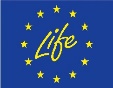 Podprogram Oběhové hospodářství a kvalita života
Přispění k transformaci na udržitelné, oběhové, energeticky účinné hospodářství odolné vůči změně klimatu, netoxické prostředí a k ochraně, obnově a zlepšování kvality životního prostředí


Oběhové hospodářství a kvalita života - 74 000 000 eur
 (cca 31 projektů)

Správa a informace v oblasti životní prostředí - 7 000 000 eur
(cca 7 projektů)

Míra spolufinancování maximálně 60 %
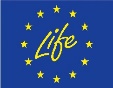 Podprogram Oběhové hospodářství a kvalita života
Oběhové hospodářství a odpady - rozvoj oběhových systémů, snižování produkce odpadu, využití odpadu, nakládání s nebezpečným odpadem
Ovzduší - zlepšení kvality ovzduší prostřednictvím prevence a/nebo omezení látek znečišťujících ovzduší 
Voda - ochrana a zlepšení kvality podzemních a povrchových vod a prevence a odstraňování látek znečišťujících vodu 
Půda - obnova, sanace, ochrana a zlepšení zdraví půdy 
Hluk - snižování hladiny hluku v hustě obydlených oblastech 
Chemické látky - udržitelnější používání chemických látek a směsí, samotných nebo obsažených v předmětech a konečných výrobcích 

Podrobnosti k prioritním tématům viz Call Document LIFE-2023-SAP-ENV, str. 11 - 28
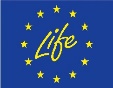 Podprogram KLIMA
Přispění k transformaci Unie ve společnost, která bude neutrální z hlediska změny klimatu a odolná vůči změně klimatu 


Zmírňování změny klimatu  - 30 000 000 eur
 (cca 14 projektů)

Přizpůsobování se změně klimatu - 30 000 000 eur
 (cca 14 projektů)

Správa a informace v oblasti klimatu – 6 350 000 eur
(cca 5 projektů)

Míra spolufinancování maximálně 60 %
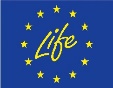 Podprogram KLIMA
Možné oblasti podpory: 
Snižování emisí skleníkových plynů 
Zlepšení fungování systému obchodování s emisemi 
Rozvoj a podpora řešení k pohlcování/sekvestraci CO2 z atmosféry 
Přístupy a řešení pro přizpůsobení měst a regionů změně klimatu 
Přístupy a řešení k zajištění stabilní a bezpečné dodávky vysoce kvalitní pitné vody, prevence sucha 
Příprava na mimořádné povětrnostní podmínky
Podpora finančních nástrojů a inovativní řešení zaměřené na rizika vyvolaná změnou klimatu
Příprava a uplatňování strategií a plánů adaptace na změnu klimatu

Podrobnosti k tématům viz Call Document LIFE-2023-SAP-CLIMA,                str. 9 - 33
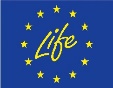 Podprogram přechod na čistou energii- 95 % kofinancování EU (2022)
Přispění k provádění akcí souvisejících s energií v rámci Zelené dohody 

18 předdefinovaných témat
Oblasti podpory: 
Vytvoření vnitrostátního, regionálního a místního politického rámce na podporu přechodu na čistou energii
Urychlení zavádění technologie, digitalizace, nových služeb a obchodních modelů a posílení souvisejících odborných schopností na trhu za účelem přechodu na čistou energii 
Přilákání soukromých financí pro udržitelnou energii 
Podpora rozvoje místních a regionálních investičních projektů 
Zapojení a posílení postavení občanů v rámci přechodu na čistou energii 
Podrobnosti k jednotlivým projektovým tématům viz Call Document LIFE-2022-SAP-CET, str. 11 - 63
[Speaker Notes: 2022: celková alokace pro výzvu 98 000 000 eur
2023: zveřejněno 11.5.]
Struktura programu pro IP
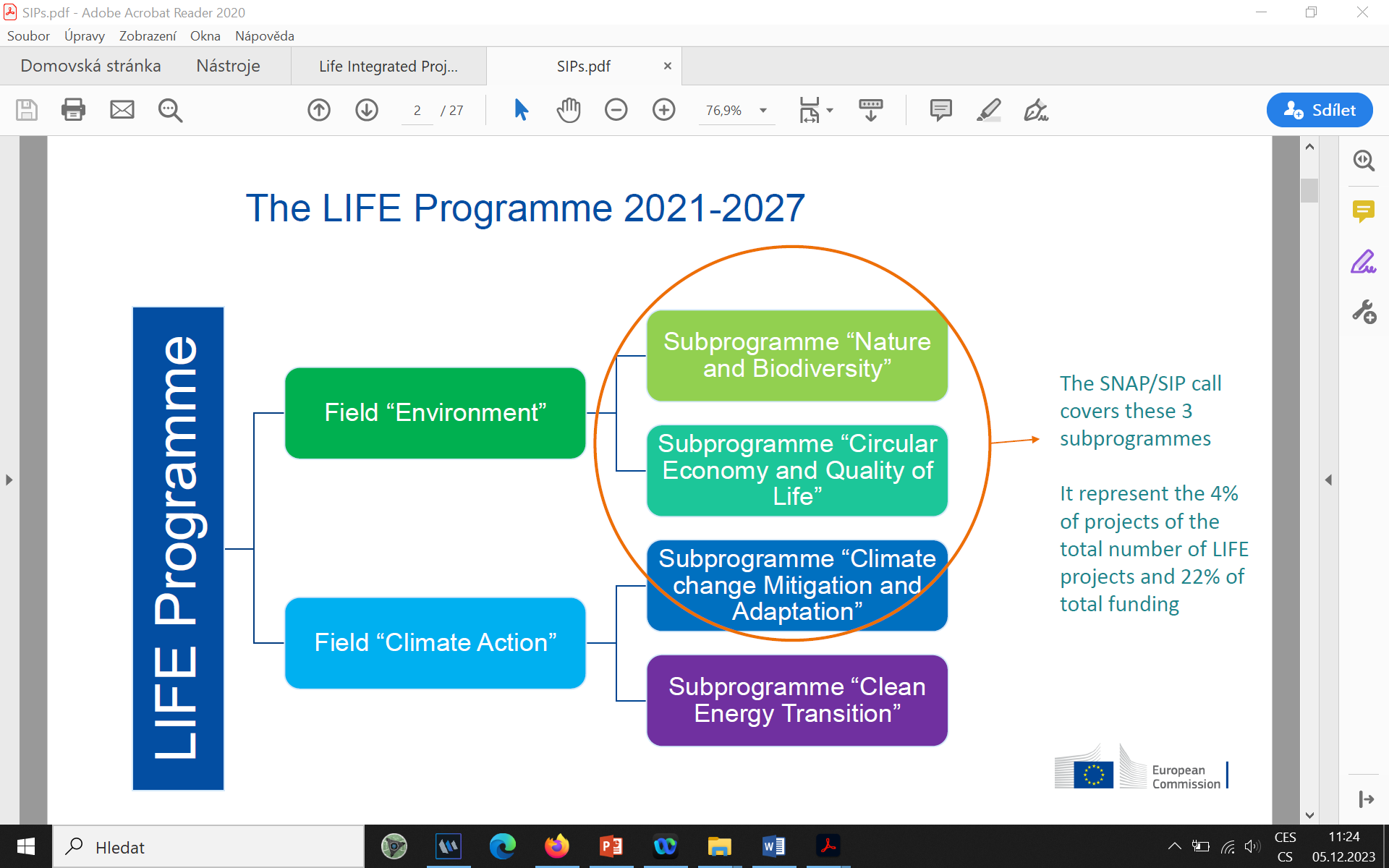 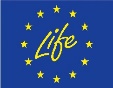 Co je integrovaný projekt?
Integrované projekty (IP) realizují na velkém území (v rámci regionů, více regionů na národní nebo mezinárodní úrovni) plány ochrany životního prostředí nebo klimatu nebo strategie vyžadované specifickou legislativou EU pro životní prostředí nebo klima, v oblastech přírody, vody, odpadů, ovzduší včetně zmírňování a adaptace na klimatickou změnu.
IP jsou kombinací prvků „tradičních“ typů projektů: měly by obsahovat především prvky osvědčených postupů, které lze kombinovat s prvky pilotními, demonstračními a informačními, prvky zvyšování povědomí a šíření informací. Prvek budování kapacit je povinný.
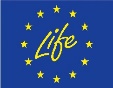 Jaký je rozdíl mezi IP a standardním akčním projektem (SAP)?
Standardní akční projekty nemusí být vázány na konkrétní plán či strategii, ale musí vykazovat následující znaky:
Projekty pro osvědčené postupy / dobré praxe (best practice) uplatňují vhodné, ekonomické a nejmodernější techniky, metody a přístupy zohledňující specifický kontext projektu.
Demonstrační projekty uvádějí do praxe, testují, vyhodnocují a šíří akce, metodiky nebo přístupy, které jsou nové nebo neznámé v daném kontextu projektu, například v kontextu geografickém, ekologickém, socioekonomickém, a které by bylo možné uplatnit někde jinde za podobných okolností.
Pilotní projekty uplatňují techniku nebo metodu, která nebyla nikdy a nikde uplatněna ani testována, nabízí potenciální výhody související se životním prostředím nebo klimatem v porovnání s aktuálním osvědčeným postupem a lze ji následně uplatnit ve větším měřítku v podobných situacích.
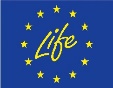 Jaký je rozdíl mezi IP a standardním akčním projektem (SAP)?
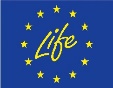 Struktura IP
1. Strategické projekty na ochranu přírody (SNAPs)
Příroda a biologická rozmanitost

2. Strategické integrované projekty (SIPs)
Oběhové hospodářství a kvalita života:
Oběhové hospodářství
Odpady
Voda
Ovzduší

Zmírňování změny klimatu a přizpůsobování se této změně:
Přizpůsobování se změně klimatu
Mitigace a adaptace na změnu klimatu ve městech
Snížení dopadu klimatických změn
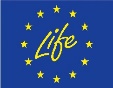 Strategické projekty na ochranu přírody (SNAPs)
Podle čl. 2 odst. 1 nařízení o programu LIFE strategické projekty na ochranu přírody podporují dosažení cílů Unie v oblasti ochrany přírody a biologické rozmanitosti prováděním soudržných akčních programů v členských státech s cílem začlenit tyto cíle a priority do dalších politik a finančních nástrojů, mimo jiné prostřednictvím koordinovaného provádění akčních programů, které stanoví priority financování, zřízených podle směrnice 92/43/EHS.

SNAPs se zaměřují na tyto strategie a plány:
Rámcové akční programy (PAF), které stanoví priority financování podle článku 8 směrnice Rady 92/43/EHS o ochraně přírodních stanovišť, volně žijících živočichů a planě rostoucích rostlin (směrnice o stanovištích), a
další plány nebo strategie přijaté na mezinárodní, vnitrostátní, regionální nebo multiregionální úrovni orgány pověřenými ochranou přírody a biologické rozmanitosti, které provádějí politiku nebo právní předpisy EU v oblasti ochrany přírody a/nebo biologické rozmanitosti a zahrnují konkrétní a měřitelná opatření nebo cíle s jasným harmonogramem a rozpočtem.
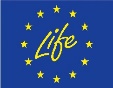 Strategické integrované projekty (SIPs)
Podle čl. 2 odst. 2 nařízení o programu LIFE tyto projekty podporují provádění na regionální, multiregionální, celostátní nebo nadnárodní úrovni akčních plánů nebo strategií v oblasti životního prostředí nebo klimatu vypracovaných orgány členských států a vyžadovaných zvláštními unijními právními předpisy a politikou Unie v oblasti životního prostředí a klimatu nebo příslušnými unijními právními předpisy a politikou Unie v oblasti energetiky a zároveň zajišťují zapojení zúčastněných subjektů a podporují koordinaci alespoň jednoho dalšího unijního, vnitrostátního nebo soukromého zdroje financování a jeho využití (tzv. „mobilizace finančních zdrojů“).
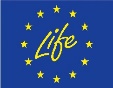 Financování IP - podpora od EK
Výše podpory od Evropské komise činí maximálně 60 %.

Přehled výzev a alokací pro období 2022 - 2024
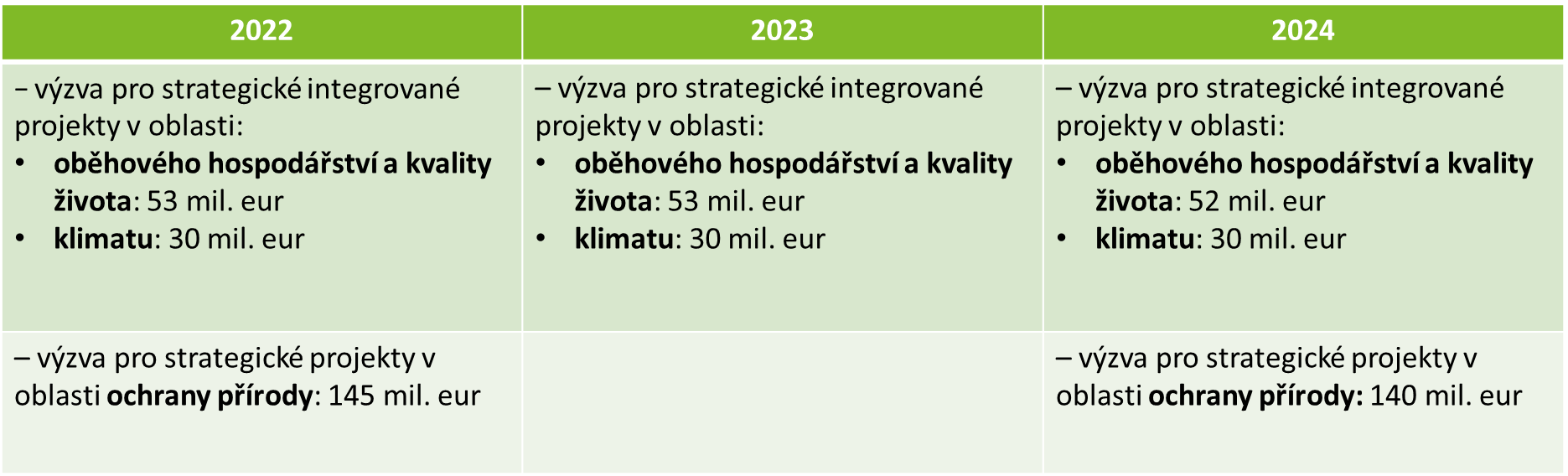 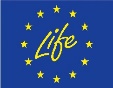 LIFE na sítích
Aktuální dění a informace o programu LIFE, ale také příspěvky a novinky z oblasti realizovaných projektů můžete sledovat na:

Twitter - https://twitter.com/LIFEprogramme/
Facebook - https://www.facebook.com/LIFE.programme
LindkedIN - https://www.linkedin.com/company/lifeprogramme/

Využít lze i e-mail CINEA-COMMUNICATION-LIFE@ec.europa.eu, na kterém můžete rovněž informovat o dění ve Vašem projektu nebo poskytnout jakékoli materiály (tiskové zprávy, fotografie, videa, grafiku atd.).

LIFE je také na YouTube - https://www.youtube.com/channel/UC-htisi9TeqdRkTTpNtznrg

V roce 2022 LIFE oslavil 30 let od svého vzniku. Celý rok probíhaly oslavy nejrůznějšího charakteru. Podívat se můžete na https://www.lifeis30.eu/.
[Speaker Notes: V současné době používá sociální média 59 % světové populace. V průměru lidé používají kanály jako Facebook, Instagram a Twitter dvě hodiny a 29 minut denně.  Pro každý projekt LIFE se tak nabízí skvělá příležitost, jak toho využít a propagovat svou práci prostřednictvím sociálních médií.]
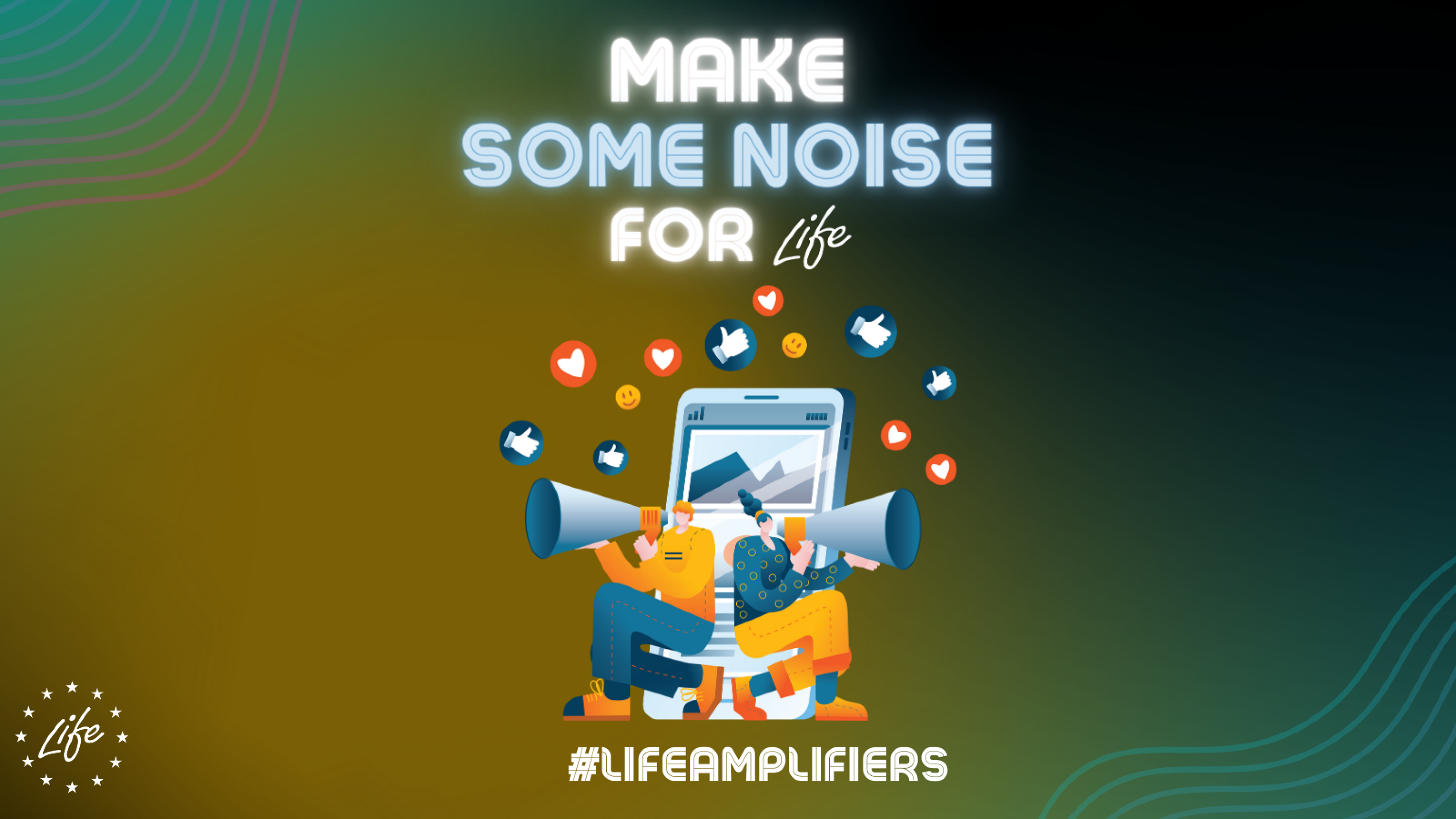 Program LIFE zahájil novou kampaň s názvem #LIFEAmplifier
Cílem je podpořit a motivovat projekty LIFE, aby propagovaly svou práci prostřednictvím sociálních médií a staly se #LIFEAmplifiers.
Jako #LIFEAmplifier budou digitálně zdatné projekty LIFE šířit informace o novinkách, akcích a tiskových zprávách programu LIFE a zároveň inspirovat ostatní projekty LIFE k tomu samému. Navíc budou takové projekty propagovány na evropských LIFE kanálech sociálních médií, což mu pomůže oslovit širší publikum. 
Jak se přihlásit? Je to jednoduché, stačí kontaktovat stránky evropského LIFE přímo na sociálních sítích, kde je i několik hotových příspěvků a vizuálů pro sociální média, abyste mohli začít. Nezapomeňte ve všech příspěvcích používat hashtagy #LIFEAmplifier nebo #LIFEAmplifiers. Tak na co ještě čekáte? Staňte se #LIFEAmplifier.
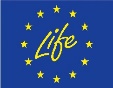 Zdroje informací – kde co najdu?
Web Evropské Komise: https://ec.europa.eu/info/index_en - celková databáze realizovaných projektů
Web CINEA: https://cinea.ec.europa.eu/life_en - jednotlivé programové dokumenty včetně prezentací z minulých let, podmínky výzvy 2023, vstup do elektronické žádosti
Web MŽP: https://www.mzp.cz/cz/komunitarni_program_life - přehled českých LIFE projektů, programové dokumenty v ČJ, podpůrné informace k přípravě žádosti, informace o národní výzvě
Web programu LIFE: https://www.program-life.cz/ - aktuality z programu              a realizovaných projektů, sekce Dokumenty ke stažení

Kontakty na národní kontaktní místo:
Oddělení mezinárodních programů a projektů, Odbor finančních a dobrovolných nástrojů, Ministerstvo životního prostředí: life@mzp.cz, tel. 267 122 017 nebo 267 122 196
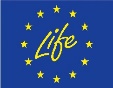 dokumenty (nejen) k výzvě
LIFE - Calls for proposals: https://cinea.ec.europa.eu/programmes/life/life-calls-proposals_en
Záznamy a prezentace z online informačního setkání k EU výzvě 2023: https://eu-life-info-days-2023.b2match.io/page-1591
Často kladené otázky: https://cinea.ec.europa.eu/programmes/life/life-support-applicants_en#frequently-asked-questions
Veřejná databáze podpořených projektů z programu LIFE: https://webgate.ec.europa.eu/life/publicWebsite/search
Annotated Model Grant Agreement
https://ec.europa.eu/info/funding-tenders/opportunities/docs/2021-2027/common/guidance/aga_en.pdf
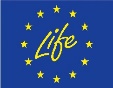 Dokumenty k programu LIFE
NAŘÍZENÍ EVROPSKÉHO PARLAMENTU A RADY (EU) 2021/783 o zavedení Programu pro životní prostředí a oblast klimatu (LIFE) a o zrušení nařízení (EU) č. 1293/2013      (v češtině): http://data.europa.eu/eli/reg/2021/783/oj
Víceletý pracovní program LIFE 2021-2024 (v češtině): https://cinea.ec.europa.eu/programmes/life/life-legal-basis/life-multiannual-work-programme-2021-2024_en
Seznam prioritních témat pro období 2021-2024 (v angličtině): https://cinea.ec.europa.eu/programmes/life/life-legal-basis_en
Finanční nařízení EVROPSKÉHO PARLAMENTU A RADY (EU, Euratom) 2018/1046: http://data.europa.eu/eli/reg/2018/1046/oj
Děkuji za pozornost
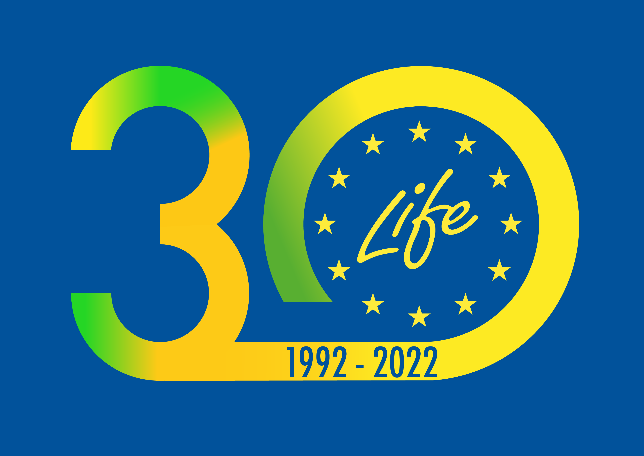 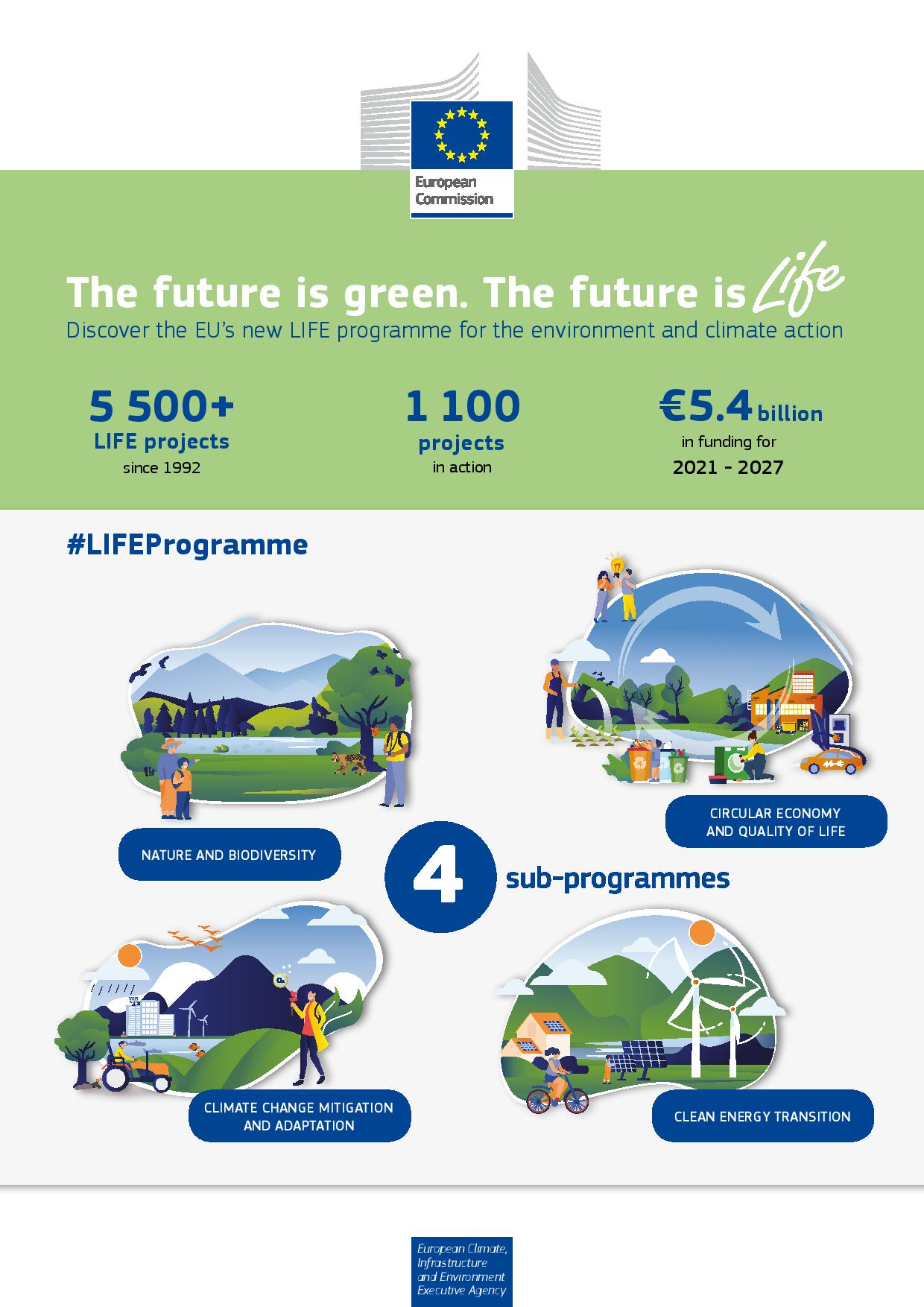